Četvrtak, 6.5.2020.
Hör zu und wiederhole!Poslušaj i ponovi!
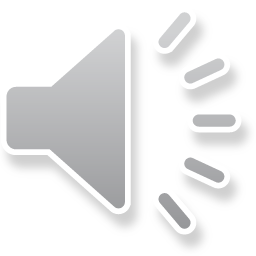 Welche Jahreszeit haben wir?
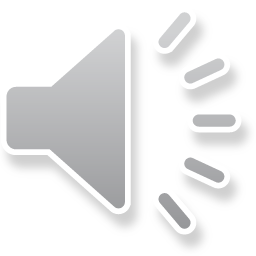 KOJE JE GODIŠNJA DOBA?
Es ist Frühling.
PROLJEĆE JE.
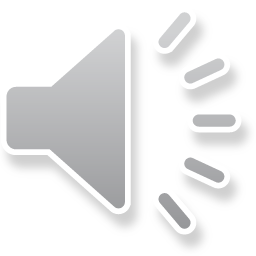 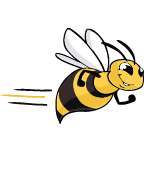 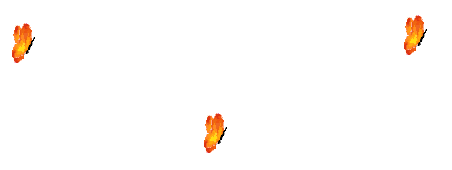 Es ist Sommer.
LJETO JE.
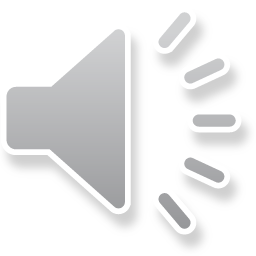 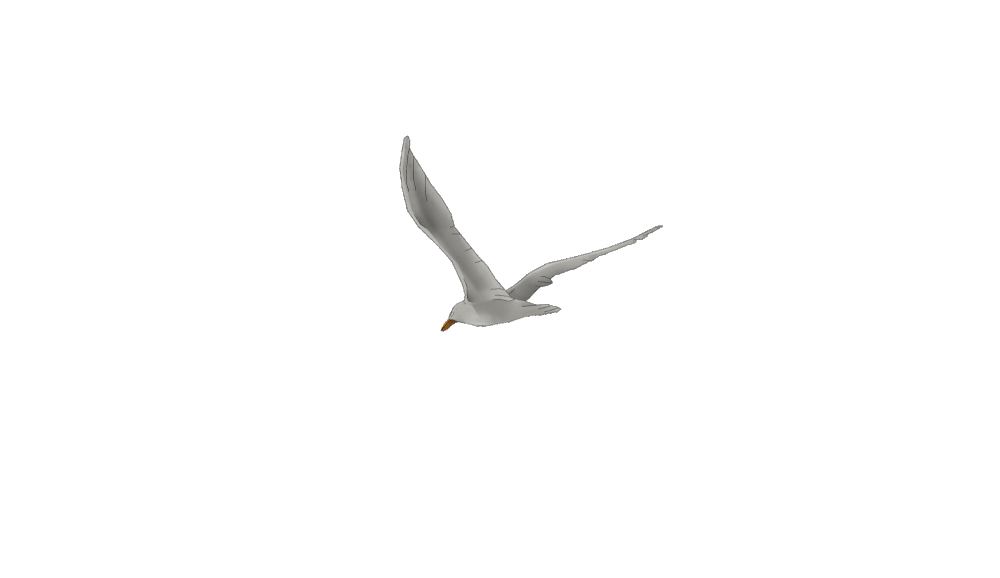 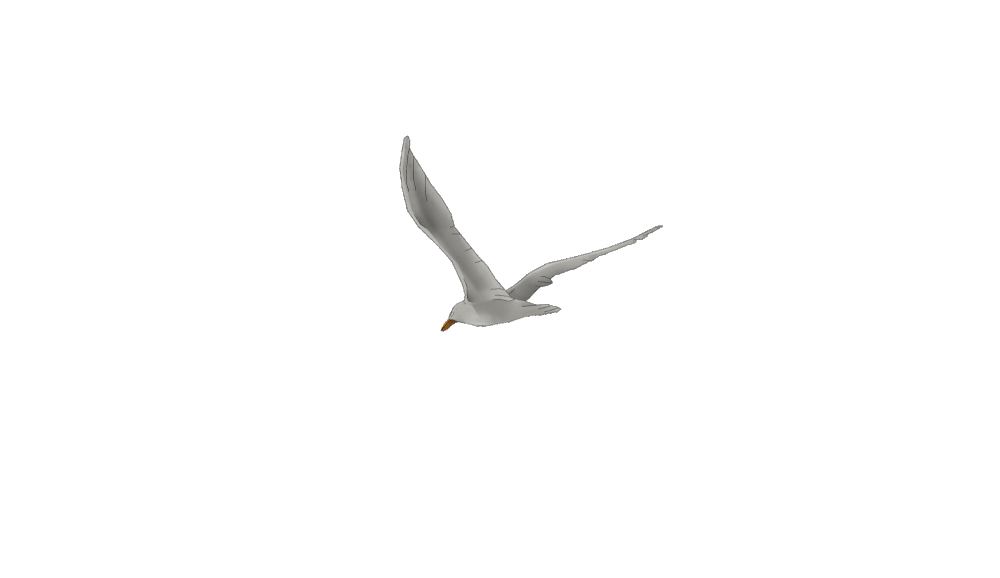 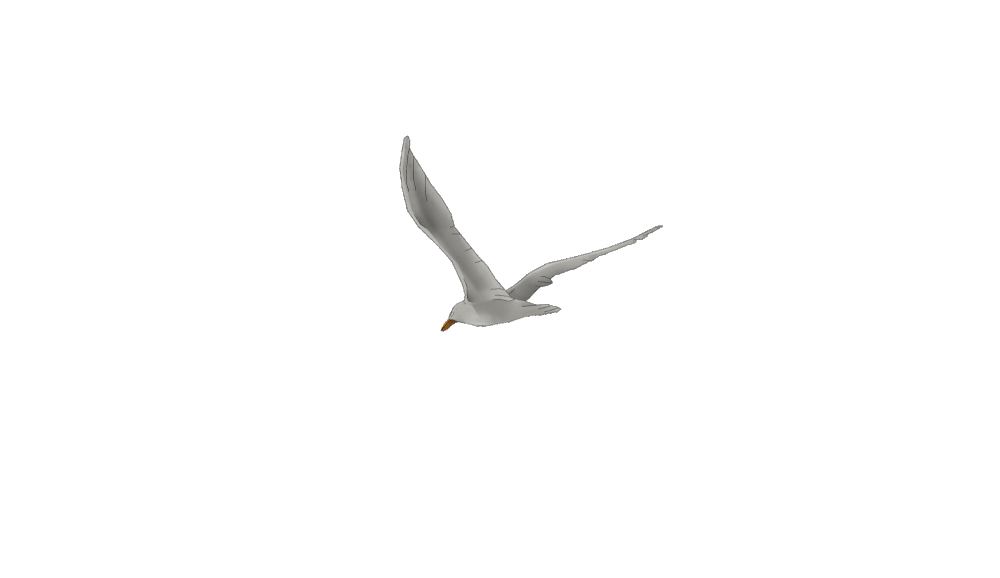 Es ist Herbst.
JESEN JE.
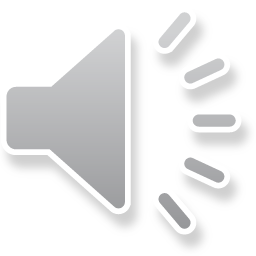 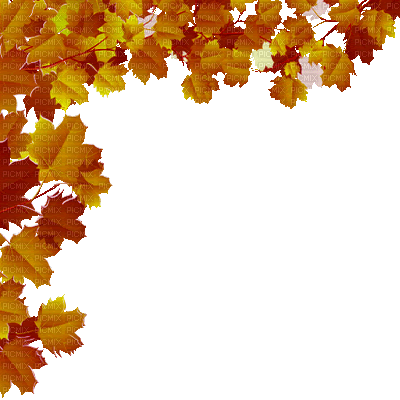 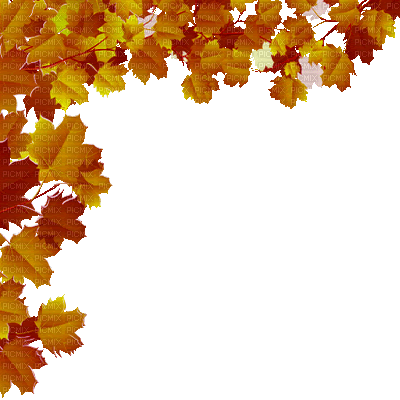 Es ist Winter.
ZIMA JE.
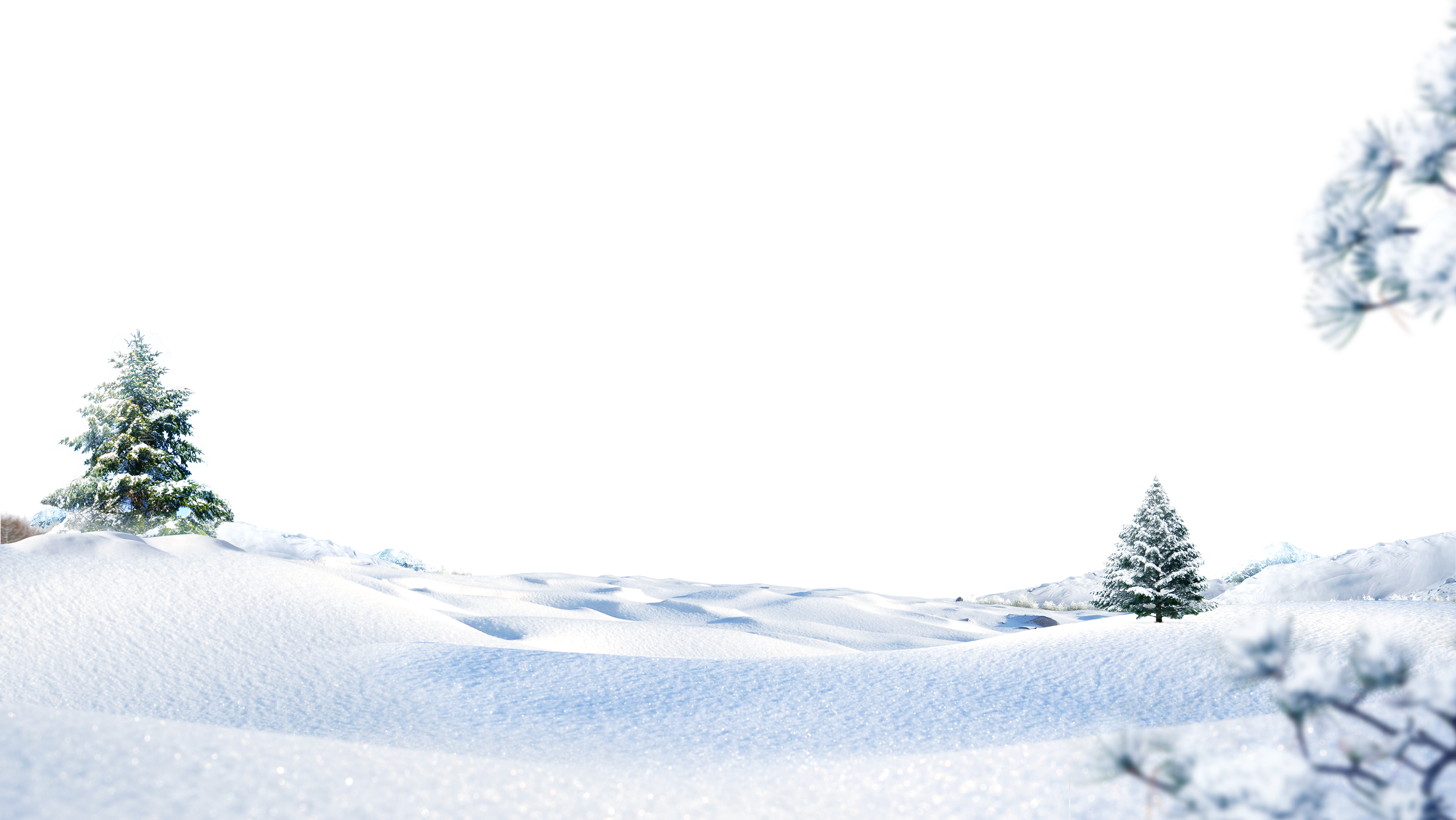 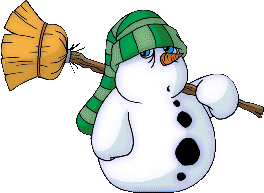 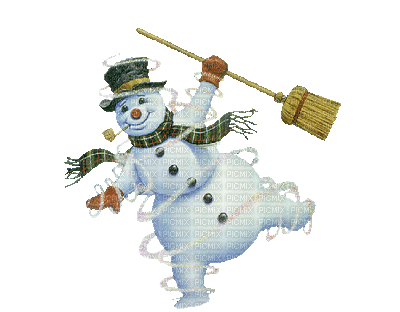 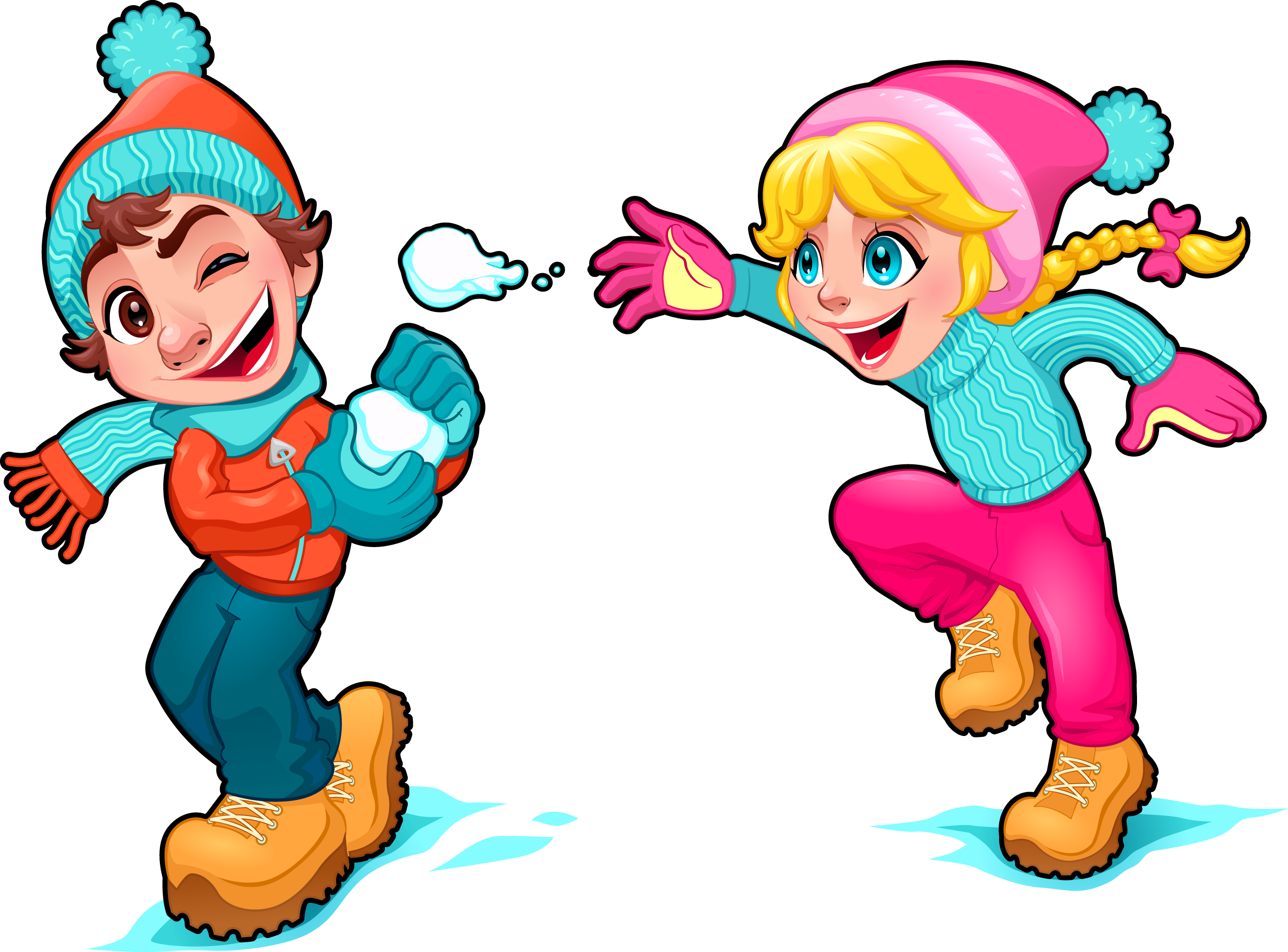 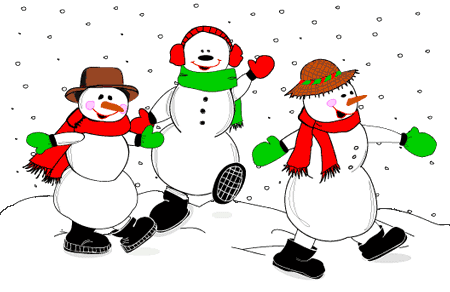 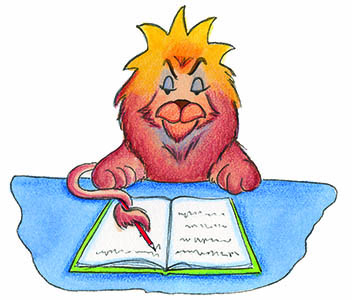 Schreibe ab!Prepiši!
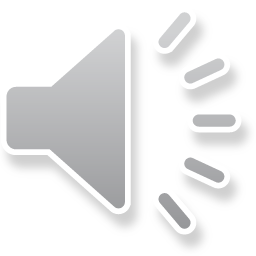 Welche Jahreszeit haben wir?– Koje je godišnja doba.
Es ist Frühling. – Proljeće je.
Es ist Sommer. – Ljeto je.
Es ist Herbst. – Jesen je.
Es ist Winter. – Zima je.
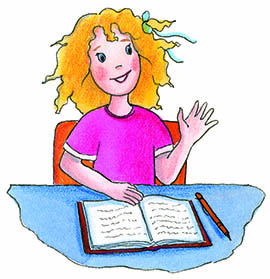 Lerne auswendig!Nauči napamet!
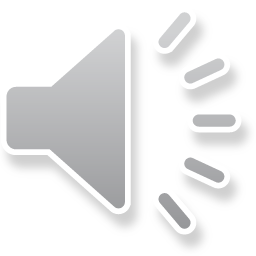